世界上有一種距離
深澳電廠在哪裡？ VS大林電廠在哪裡？
美國總統是誰？ VS越南總理是誰？
台北市長是誰？VS台東縣長是誰？
970701大林電廠更新案
1080528興達火力發電廠更新案
電廠降載與空氣品質之對照圖
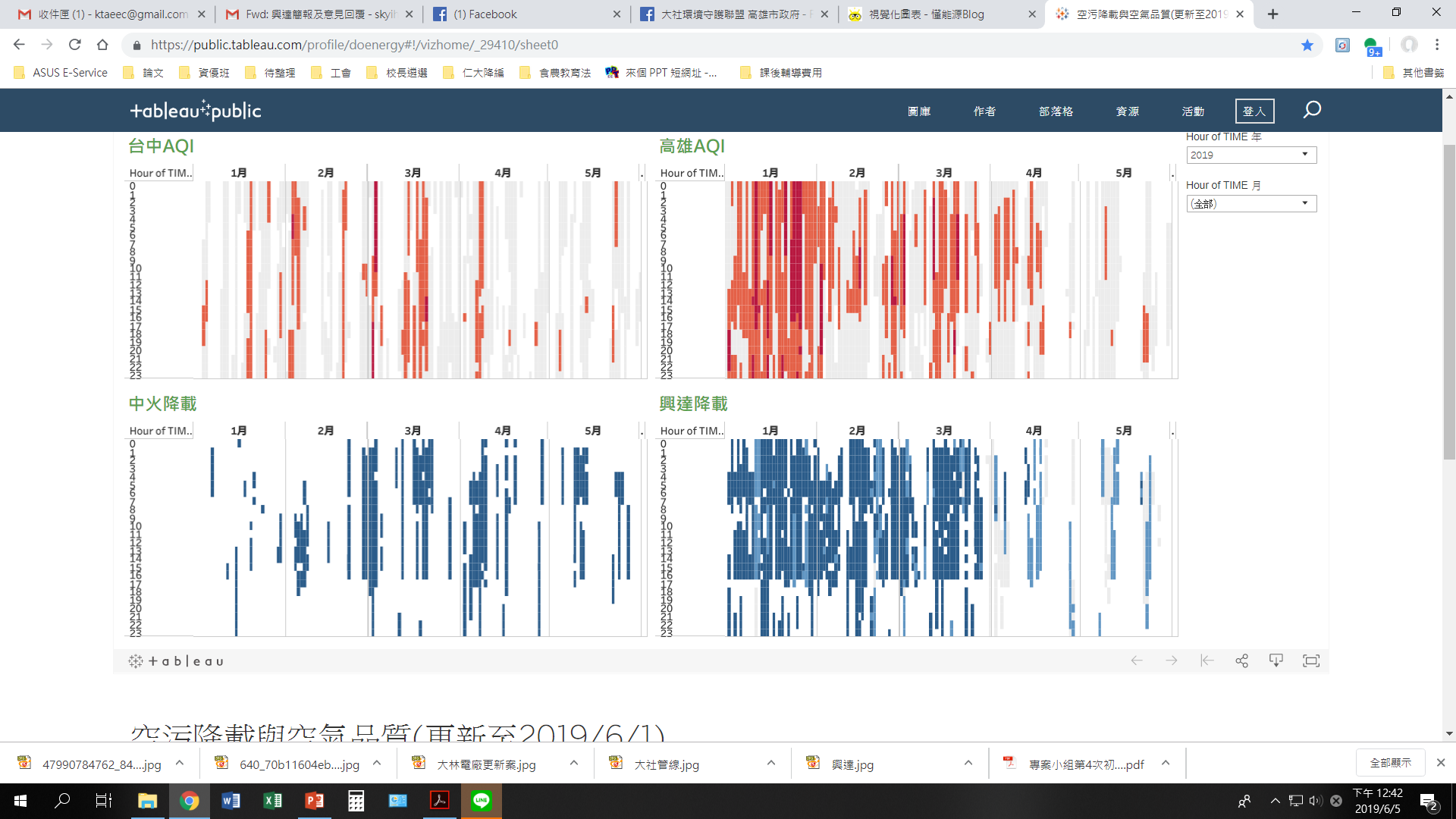 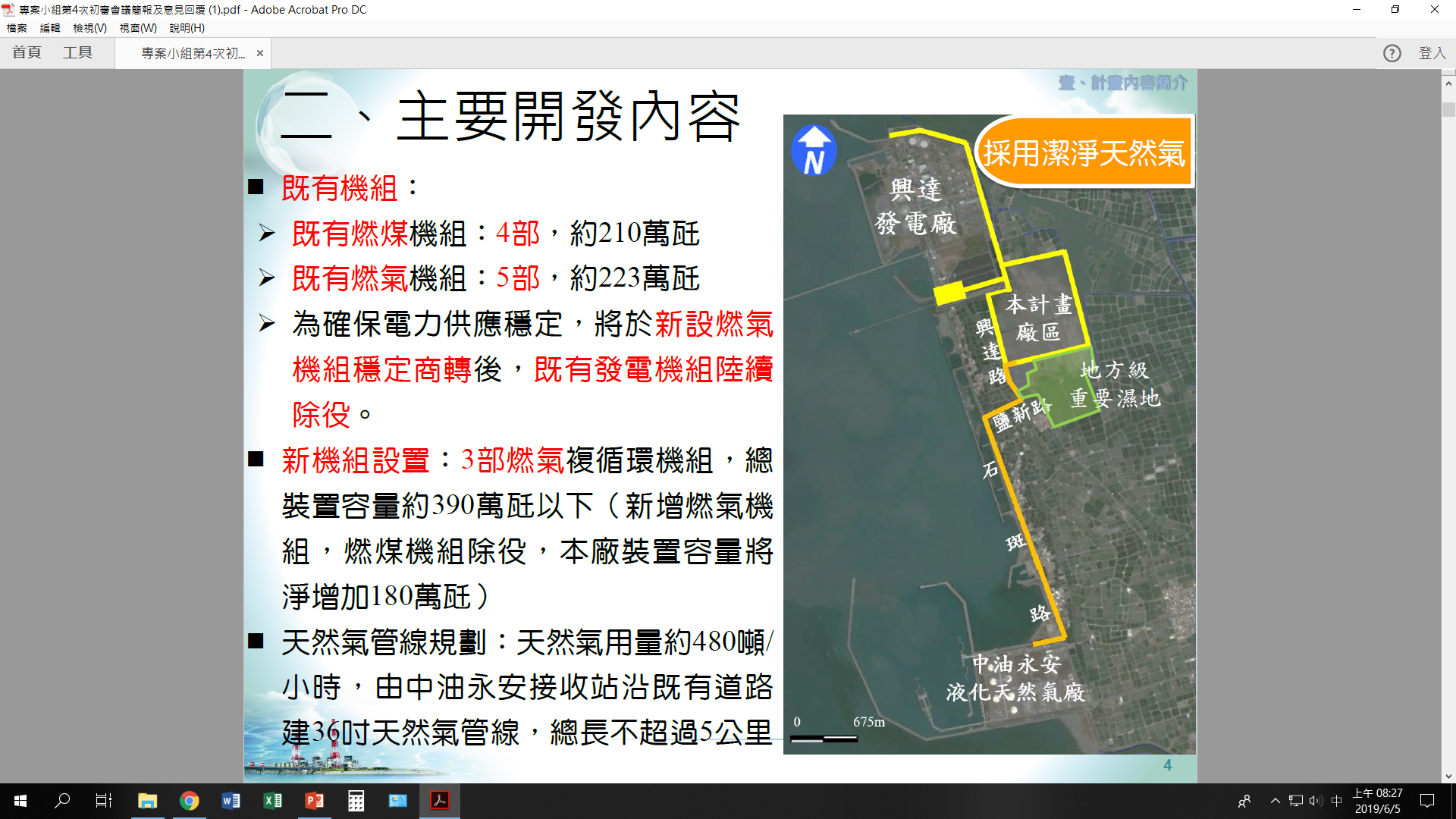 大社工業區降編
1071005記者會
1071006高雄市政府都發局召開公聽會
1080109記者會
1080323高雄市政府都市計畫委員會依照當時承諾，決議降編為乙種工業區
1080603大社工業區降編會議
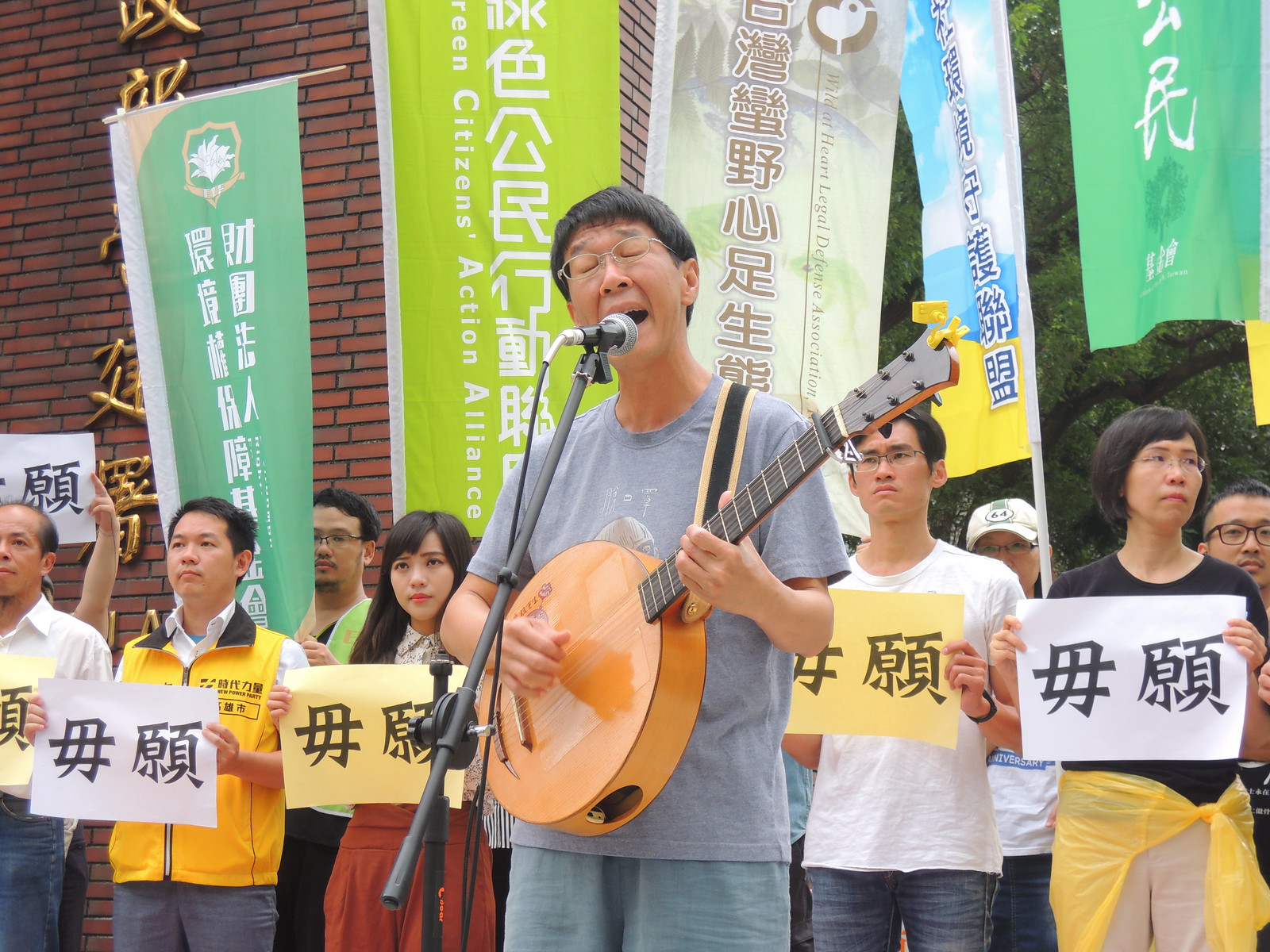 關心，就沒有距離！